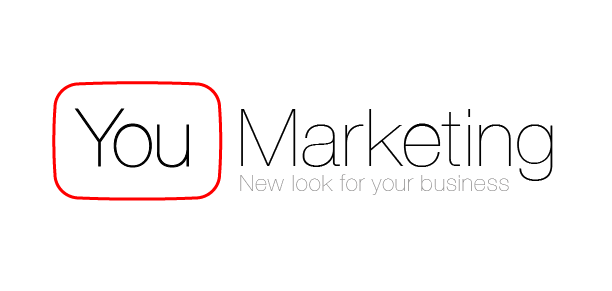 Видеореклама для вашего бизнеса
С ЧЕГО НАЧАТЬ?
1. Цель видеорекламы?
2. Какой результат мы хотим получить?
3. Кто наша ЦА?
4. Что должен сделать человек после просмотра?
5. Стратегия по видеорекламе?
Что дальше?
1. Создаем видео
2. Добавляем на канал YouTube
3. Подбираем семантику
4. Создаем рекламную кампанию
5. Запускаем и получаем результаты
Топ 5 он-лайн платформ в украине
1. Google                   67%
2. Vkontakte                62%
3. Mail.ru                    59%
4. YouTube                  58%
5. Yandex                   52%
Немного статистики
83%     украинцев смотрят он-лайн видео
16%     найти инфо о продукте
24%     о своих хобби
46%     что бы чему то научится
36%     для развлечений
33%     для отдыха

5 из 10 пользователей смотрят видео, что бы выучить что то новое
Полезные сервисы
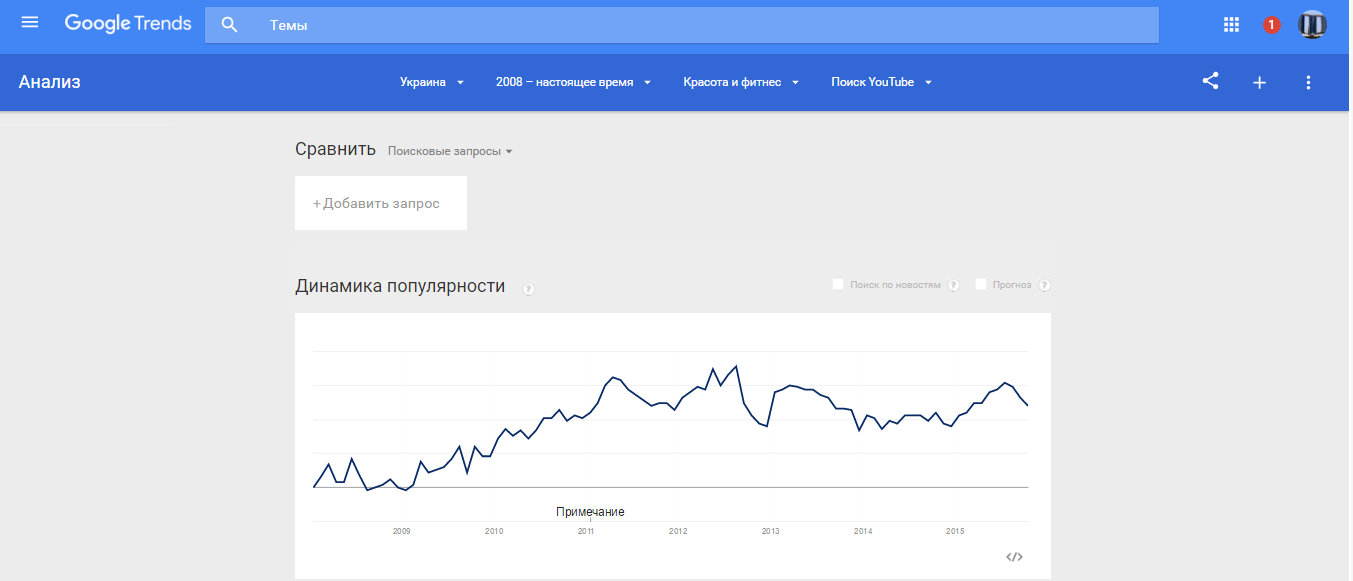 1. Google 
    Trends
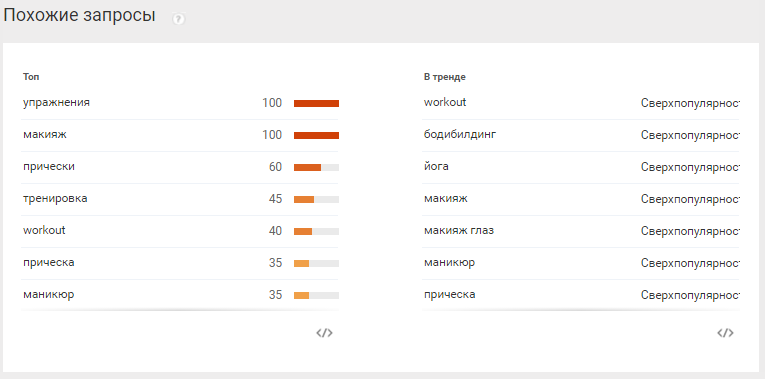 2. Trends Map Blog Dashboard
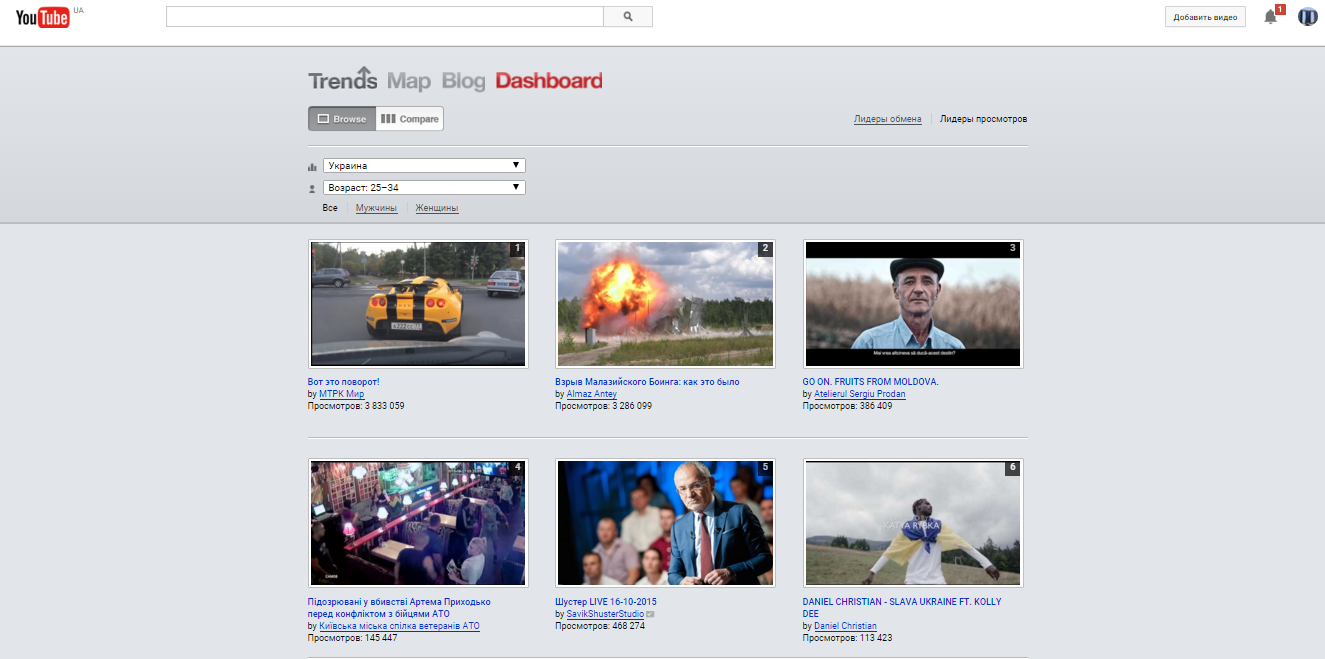 3. Consumer Barometer
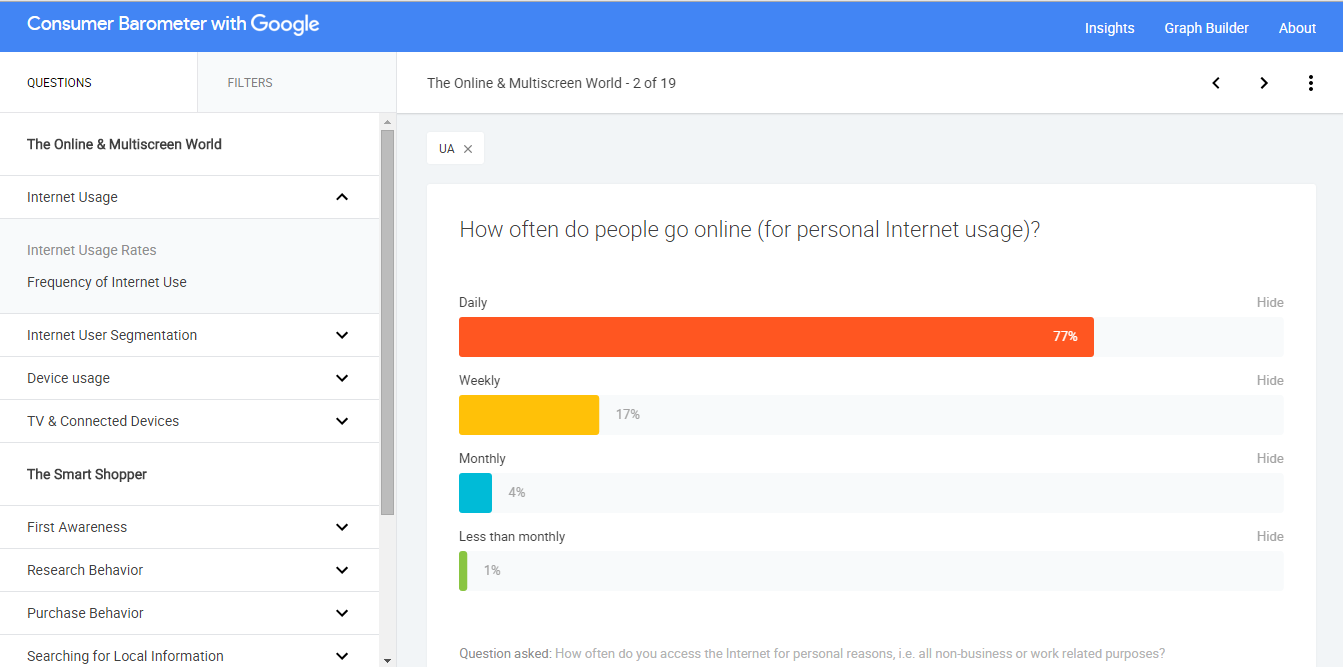 YouTube TrueView
Легко создать
2. Платите только тогда, когда пользователь взаимодействует с видео
3. Используйте списки ремаркетинга / видеоремаркетинга
4. Измеряйте результаты в реальном времени
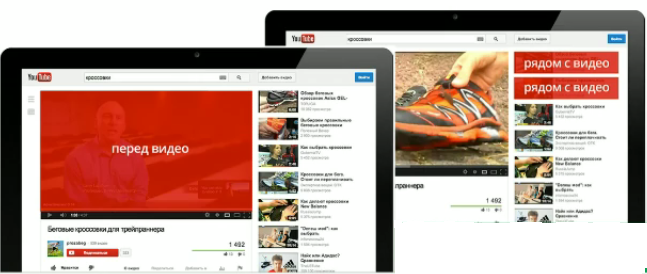 Видеореклама TrueView In-Stream
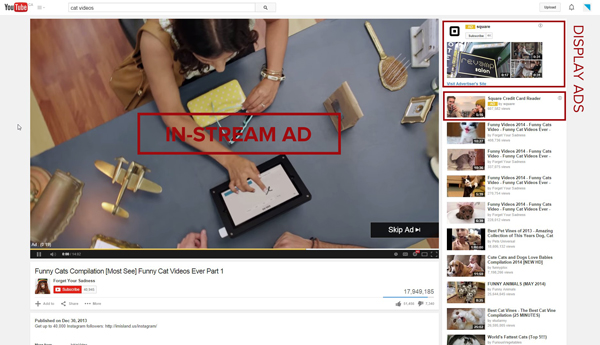 Оптимизируйте компанию с потоковым видео

1.Направляйте трафик на канал компании (Бренда) 
    или на дополнительный сайт с видео контентом

2. Целевая страница обязательно должна 
    отвечать содержимому объявления

3. Используйте в объявлении четкие призывы
    к действию и стилистику (шрифты, цвета) 
    вашего бренда

4. Избегайте фокусировки на ключевые слова, 
    так как это может значительно уменьшить частоту показов
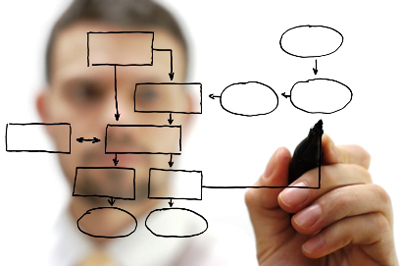 Добавьте творчества в объявление
У вас есть всего 5 секунд
1. Видео должно быть коротким, но захватывающим. Размещайте самый главный message в самом начале. Не факт, что ваш роли досмотрят до конца.

2. Четко формулируйте свои предложения, так как видео может быть единым каналом связи потенциального клиента с сайтом.

3. Точно говорите какие действия должен совершить клиент после просмотра видео. Покупка, оставить контакты, зайти на сайт…
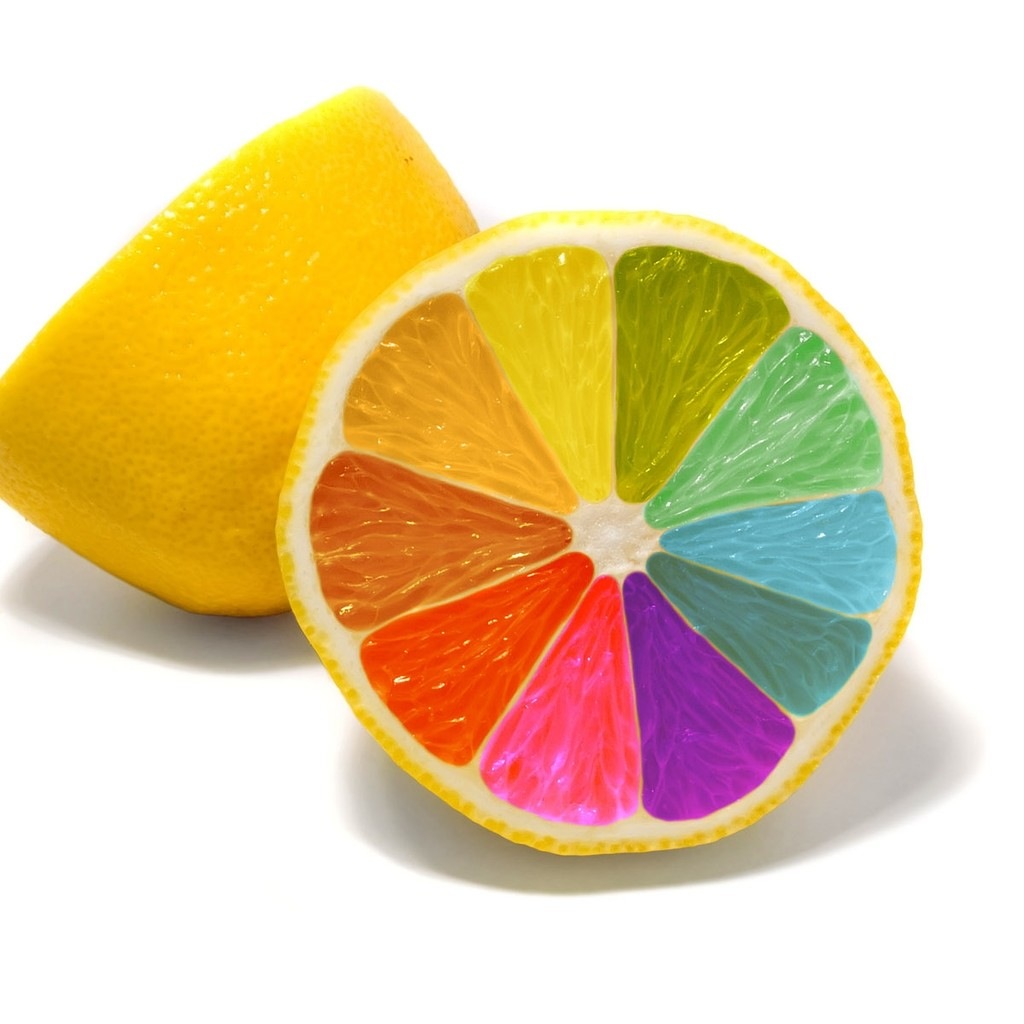 Видеореклама TrueView In-Display
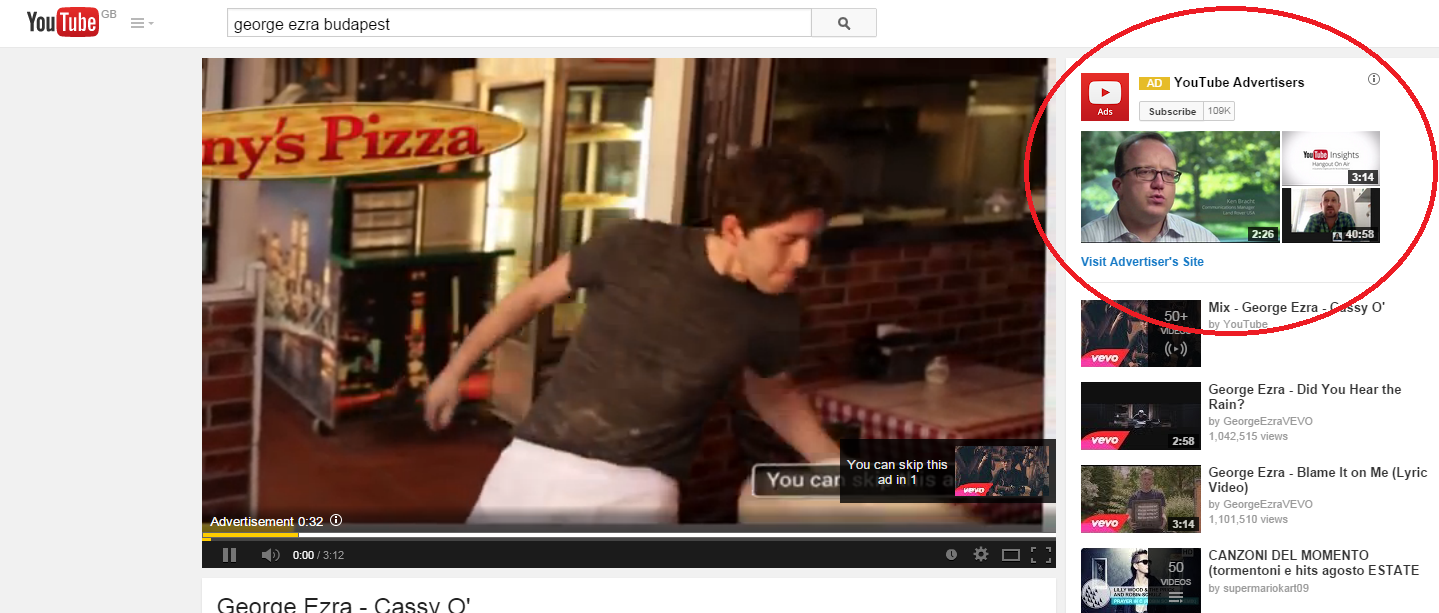 Какие видео показывать?

1.Объявления TrueView могут иметь только содержание  которое соответствует категории «для семейного просмотра» 

2. Объедините захватывающий сюжет с историей из жизни или что то подобное. 

3. Обычный рекламный формат не заинтересует и не удержит клиента.
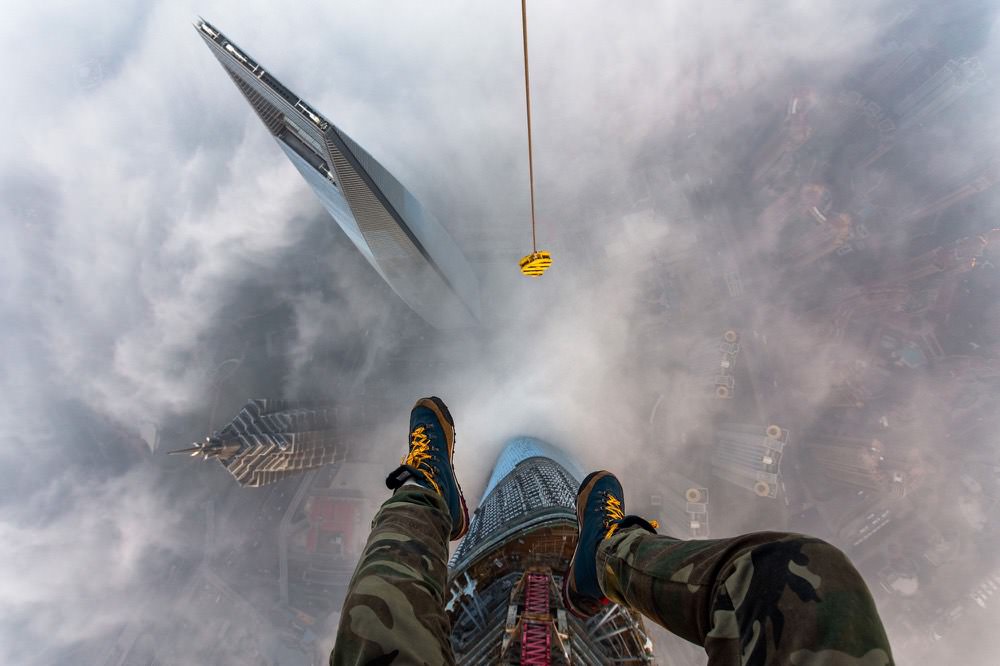 Текст объявления
1. Точно и без воды написать зачем потенциальному клиенту смотреть ваше видео, что бы это побудило его досмотреть  видео до конца;

2. Если человек должен после просмотра сделать определенное действие – оно должно быть легко выполнимым на сайте YouTube (оформить подписку, просмотреть, оставить отзыв и т.д.);

3. Пользуйтесь маркетинговыми исследованиями (специальными сервисами), - они помогут узнать впечатление пользователей от просмотра похожего содержания;

4. Воспользуйтесь YouTube Analytics и вы узнаете какие части видео больше всего интересуют  зрителей. В итоге это поможет в поиске и создании новых идей
Кадры видео
1. Выберите «значок видео» – картинку которую будет видеть человек перед просмотром
Должен максимально отображать  содержание

Совместите на его с рекламным текстом или ключевыми словами

Сделайте ее понятной для людей
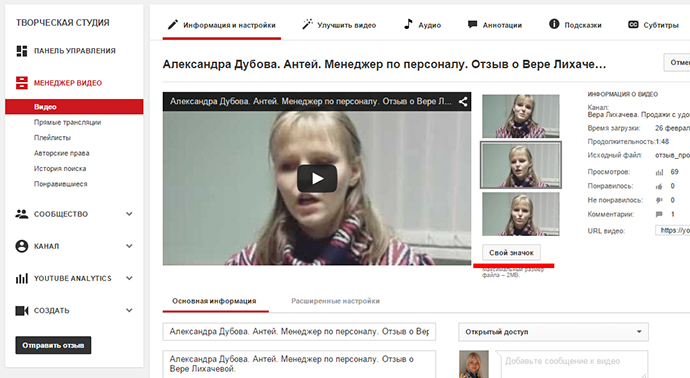 Корректировки цены за просмотр
1. Измените ставки 
2. Расширьте таргейтинг
3. Снимите другие ограничения на уровне кампании
отключение ускоренного показа
таргетинг на платформы
настройка ротации объявлений 
Это поможет обеспечить высокий коэффициент просмотров и низкую цену за просмотр.
4. Усовершенствуйте свои объявления. - эффективные объявления получают высокий коэффициент просмотров- по мере роста коэффициента просмотров падает цена за просмотр, поскольку на аукционе объявления, которые могут заинтересовать аудиторию, оцениваются по готовности к показам
Коэффициент просмотров
1. Основной показатель эффективности видеорекламы
2. Объявления с высоким коэффициентом просмотров выигрывают большинство аукционов
3. Меньше платите за просмотры
4. Используйте рекламные ресурсы и методы таргетинга, которые позволят повысить коэффициент просмотра ваших объявлений.
5. Анализ коэффициента просмотров за определенный период поможет оценить эффективность и тенденции развития.
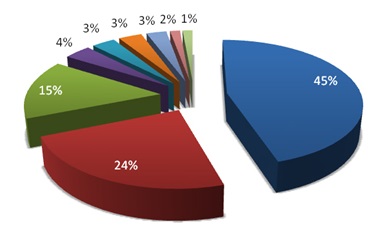 Оптимизация коэффициента просмотров

1. Сократите ваше видео, если это возможно без потери смысла. 
2. Создайте несколько объявлений в рамках одной кампании. 
3. Внесите небольшие поправки в свои объявления. Измените введение, добавьте или     удалите призывы к действиям. Это может повлиять на поведение зрителей и улучшить коэффициент просмотров.
4. Выставляйте на аукцион 2 или 3 разных объявления, чтобы избежать износа рекламы.
5. Максимально точно определите ЦА
6. Не упускайте потенциальных клиентов – расширьте таргетинг
Оптимизация CTR
1. Добавьте к своему видео четкий призыв к действию.
Оверлеи с призывом к действию можно добавлять на YouTube в объявления в формате TrueView In-Display и TrueView In-Stream. 
В таком оверлее можно, например, указать преимущества ваших продуктов или услуг по сравнению с конкурентами или кратко рассказать зрителям о своем веб-сайте.
2. Удалите неэффективные ресурсы и места размещения.
Чтобы просмотреть информацию о местах размещения, откройте вкладку "Цели" и нажмите на ссылку "Места размещения" в разделе "Где отображались объявления". Найдите неэффективные варианты и попробуйте внести изменения (как и в случае с медийной рекламой AdWords).
Как добавить оверлей

1. Войдите в аккаунт AdWords
2. Откройте вкладку Кампании, и выберите видеокампанию, настройки которой требуется изменить.
3. На вкладке Видео нажмите кнопку + Добавить призыв к действию.
4. Если этого элемента меню нет,- необходимо связать свой аккаунт YouTube с AdWords.
Виды таргетирования
- По ключевым словам
- По темам/категориям
- По аудиториям по интересам
- По аудиториям заинтересованных покупателей
- По специальным аудиториям по интересам
- По демографии (пол/возраст)
- По географии
- По конкретным видеороликам
- По конкретным YouTube каналам
- По спискам обычного ремаркетинга
- По спискам видеоремаркетинга
- + Негативный таргетинг (исключение нежелаемых
сайтов, тем/категорий, каналов, демографий,
списков ремаркетинга, слов, интересов аудитории)
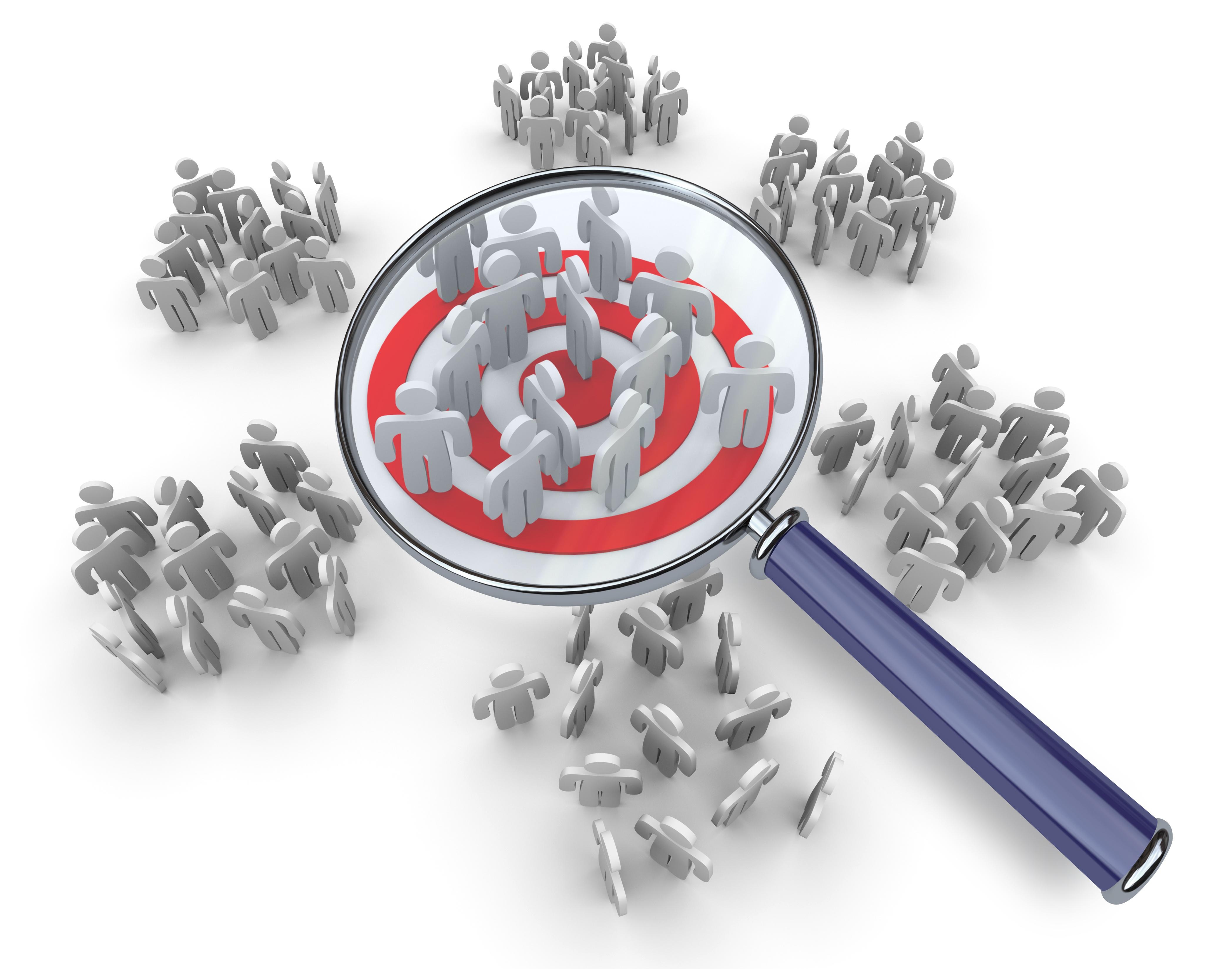 Списки Ремаркетинга
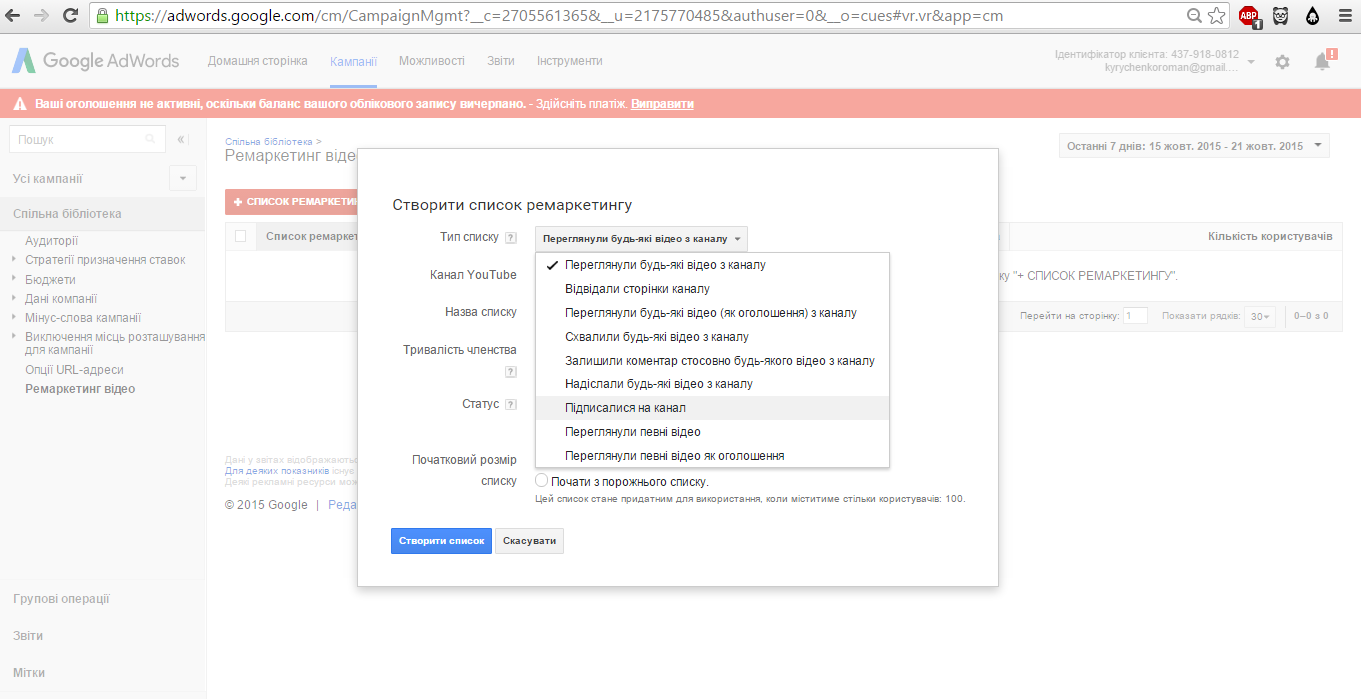 Просмотрели любое видео на канале
 Посетили страницу канала
 Просмотрели любое видео (как объявление) из канале
 Оценили любое видео из канала
 Оставили комментарий к любому видео на канале
 Отправили любое видео из канала
 Подписались на канал
 Просмотрели определенные видео
 Просмотрели определенные видео как объявления
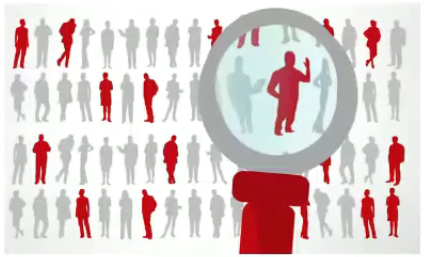 Analytics
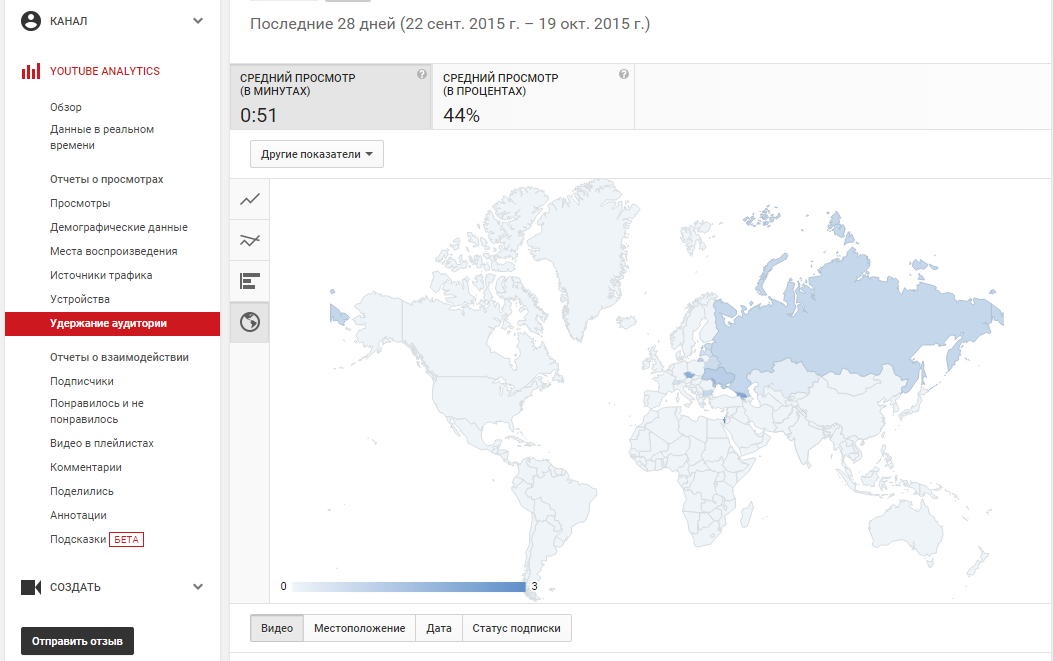 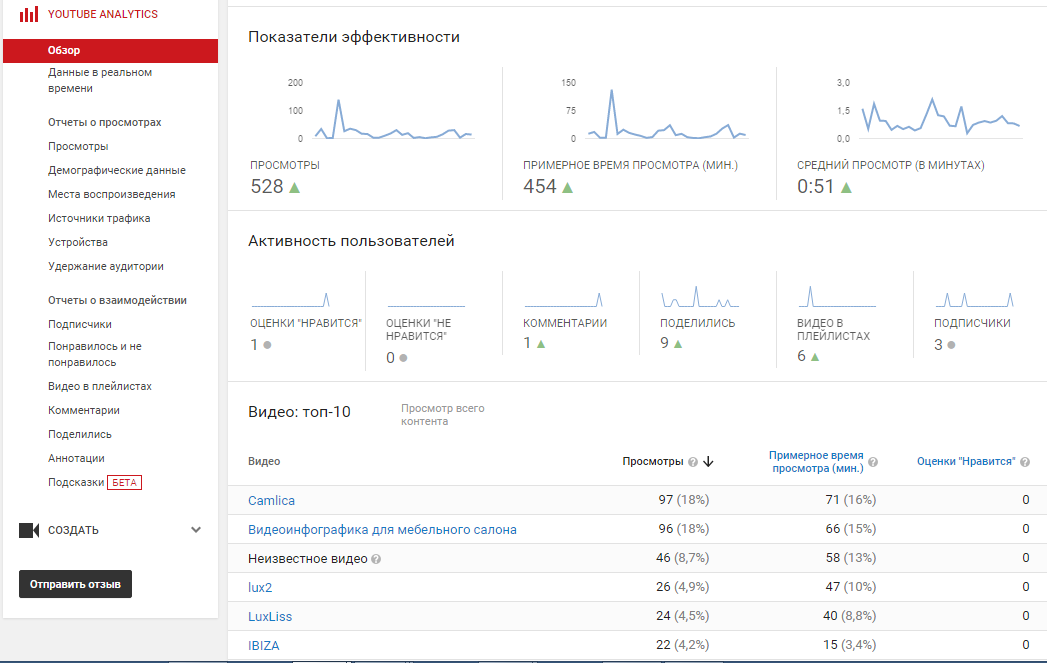 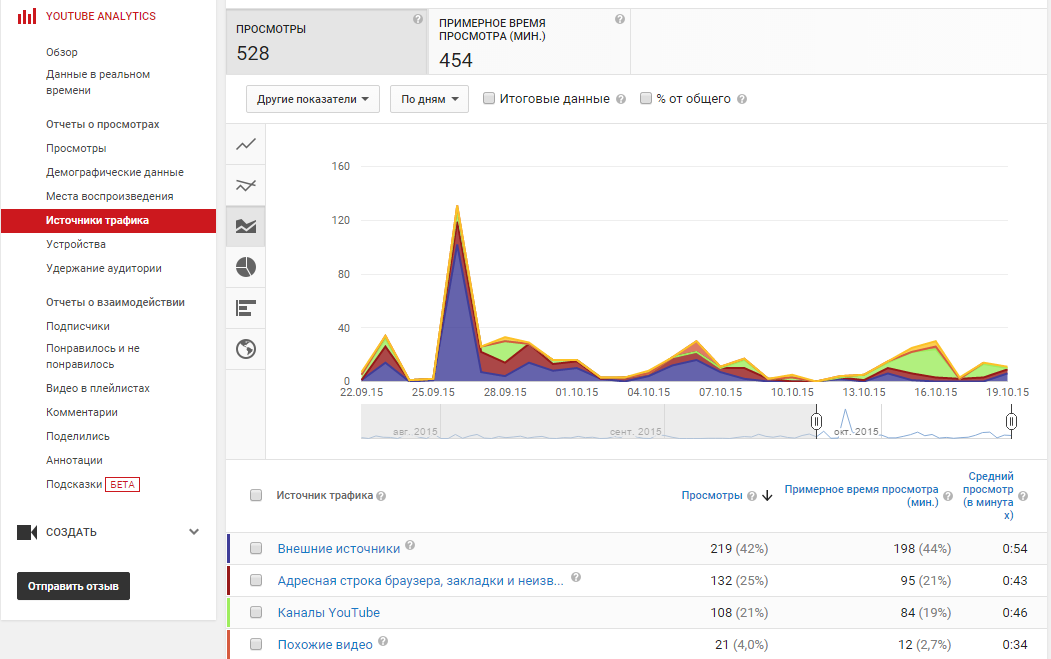 Как связать Google Analytics с каналом YouTube
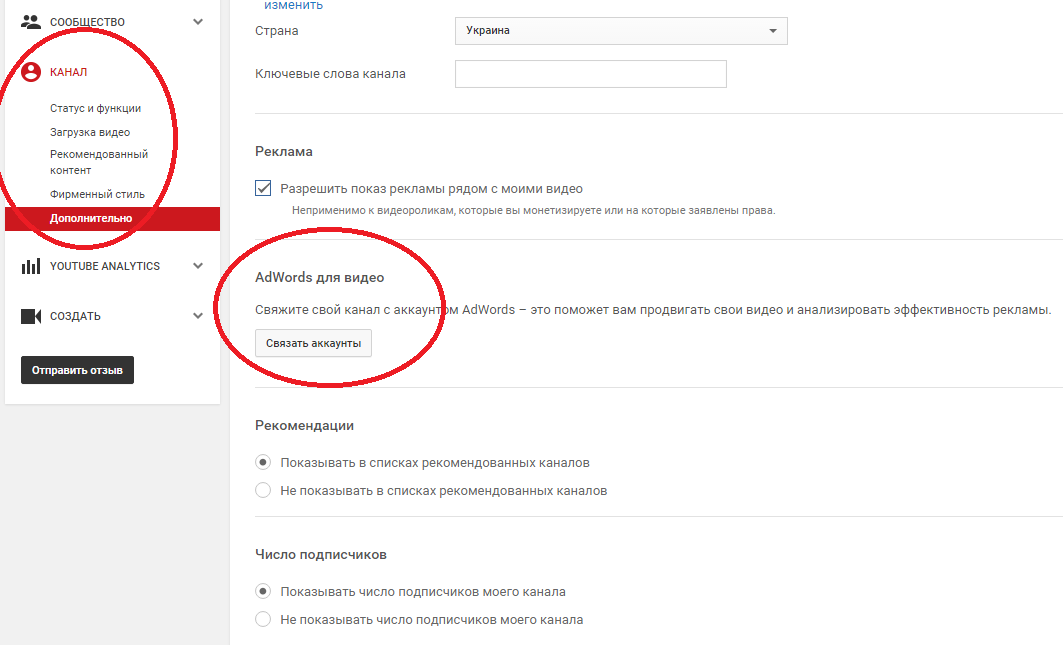 За что платим?
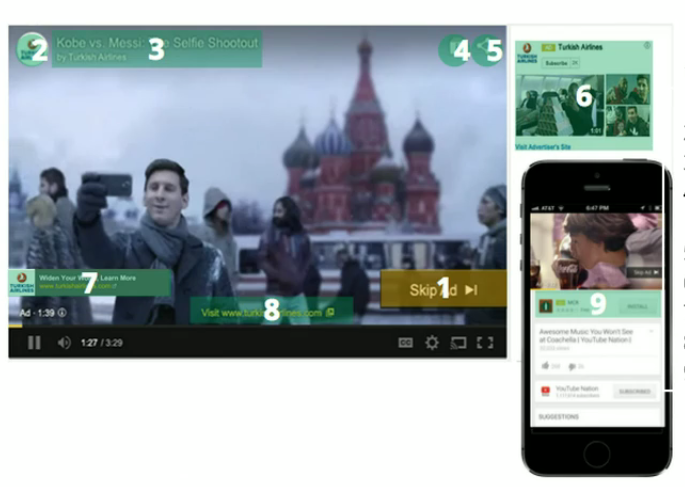 Просмотр 30 секунд или  всего ролика если он короче 30 сек.
Клик на аватарку
Клик на название видео
Клик на иконку «Подсказки» (оплата за переход)
Клик на кнопку Share
Клик на баннер-компаньйон
Клик на оверлей
Клик на адрес сайта
Клик на кнопку «загрузить» (реклама мобильных приложений)
«Подсказки»
Подсказки – интерактивные элементы с описанием вашего продукта или услуги которые появляются на вашем рекламном видео
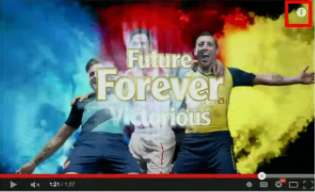 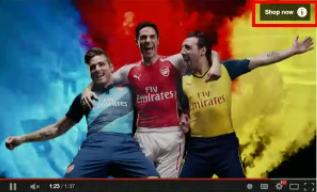 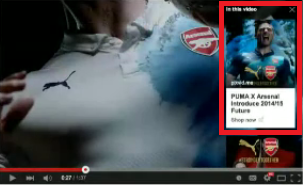 Подсказки дают возможность клиенту больше узнать  вашем продукте
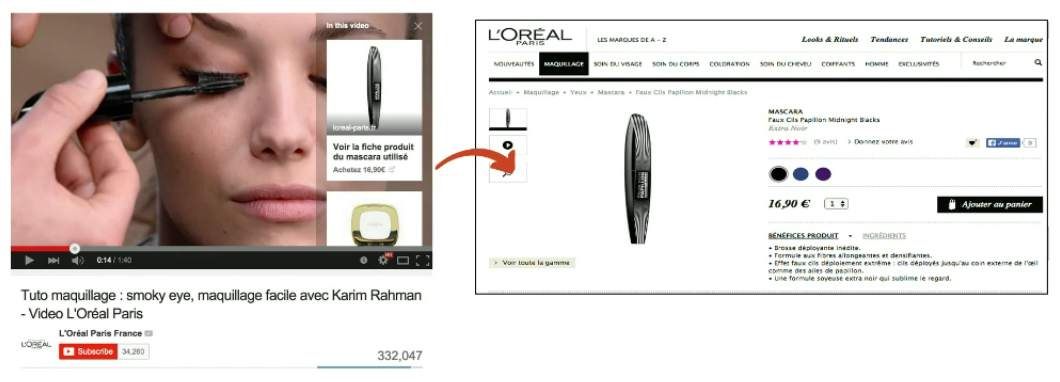 Создаем кампанию по видеорекламе
Зачем нужно видео?

Почему видеомаркетинг набирает обороты ежедневно?

Как видео может помочь Вашему бизнесу?
Спасибо за внимание!

Роман Кириченко
+38 097 881 08 24
+38 093 577 48 16 
kyrychenkoroman@gmail.com